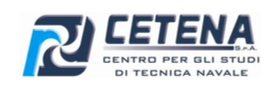 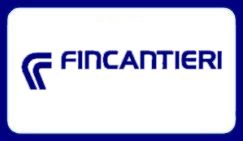 Studi su rivestimenti anti fouling e anti attrito per applicazioni navali
Candidato
 Marciano Francesco
Relatore: Prof. Alessandro Bottaro
Correlatori: Prof. Enrico Rizzuto e Marina Delucchi
CAUSE INQUINAMENTO NAVALE:
ACQUE DI ZAVORRA
INQUINAMENTO ACUSTICO
ACQUE REFLUE E SPAZZATURA
ACQUA DELLE SENTINE
GAS DI SCARICO
INQUINAMENTO PROVENIENTE
    DALLE VERNICI
FOULING
[Speaker Notes: Gas di scarico e inquinamento vernici sono direttamente collegati al fouling poiché la presenza del fouling sullo scafo aumenta i consumi e quindi le emissioni di Co2 ed è proprio per ridurre il fouling che utilizziamo le vernici]
CHE COSA È IL BIOFOULING?
Con il termine biofouling si intende il fenomeno di accumulo e deposito di organismi viventi, animali e vegetali, unicellulari o pluricellulari su superfici naturali o artificiali immerse.
MICROFOULING:
10-3-0.1 mm
MACROFOULING:
0.1-100 mm
MICROFOULING
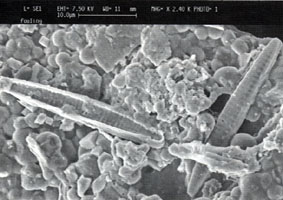 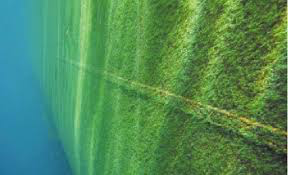 MACROFOULING
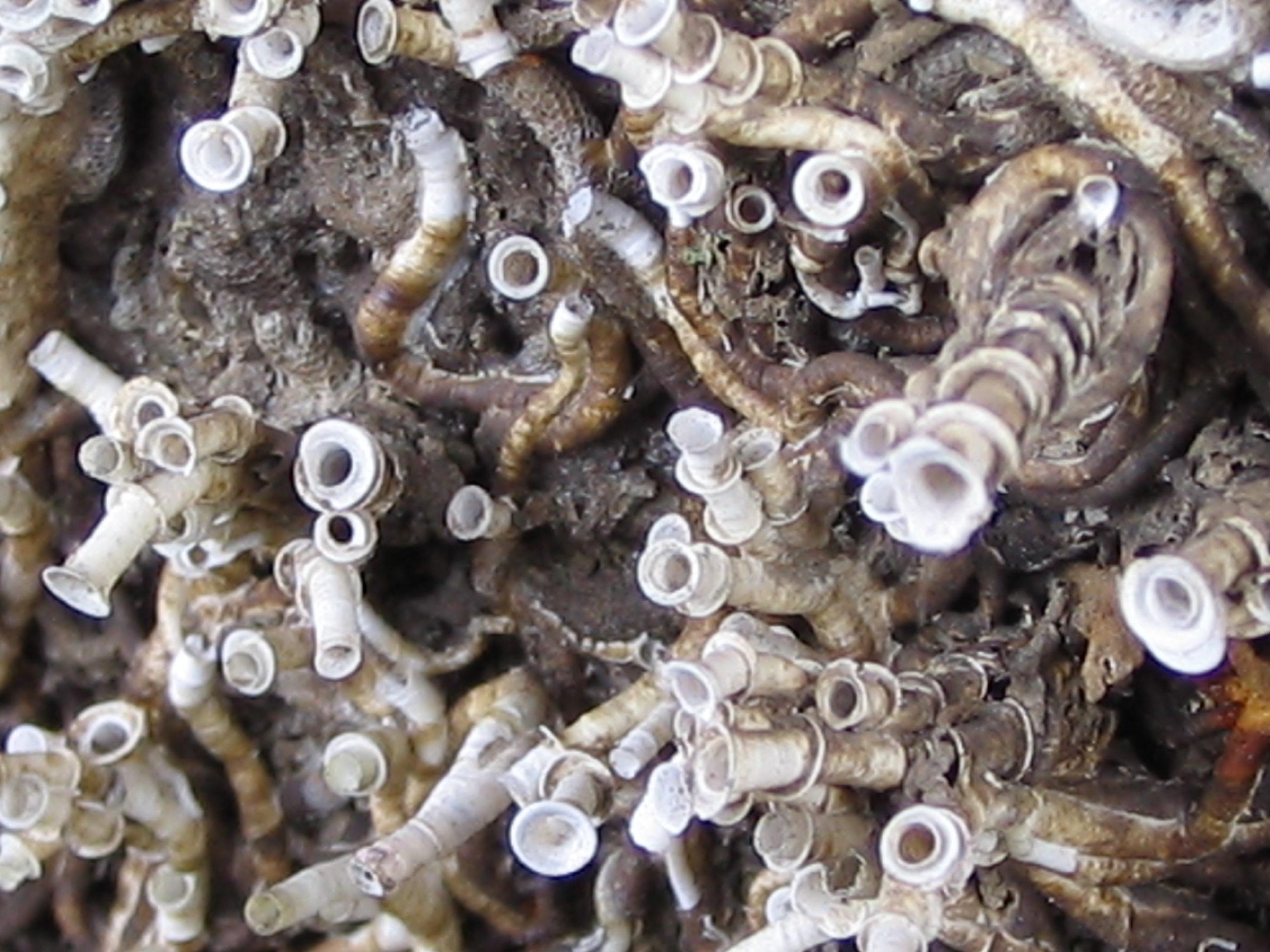 [Speaker Notes: DIATOMEE , SLIME—CIRRIPEDI(DENTI DI CANE), ANELLIDI]
FORMAZIONE DI FOULING
AUMENTO RESISTENZA AL MOTO DELLA NAVE (RT):
 CT= (1+K)CF + CR + △Cf + CAA
(adimensionalmente)
(CAA= RESISTENZA ALL’ARIA; CR= RESISTENZA RESIDUA)
AUMENTO RESISTENZA D’ATTRITO (Rf)
DELLA CARENA
incremento d’attrito della superficie reale rispetto a quella ideale
△Cf
K= effetto forma
(1+k)Cf
[Speaker Notes: IL VERO PROBLEMA CAUSATO  DAL FOULING ,NONCHE’ CAUSA DELL’AUMENTO DEI CONSUMI E QUINDI DELLA PERDITA DI EFFICIENZA DELLA NAVE ,E’ L’AUMENTO DELLA RESISTENZA AL MOTO DELLA NAVE]
(1+k)Cf
Contributo lastra piana + effetto forma(k);
Biofouling influenza k perché modifica la forma della superficie;
△Cf
incremento d’attrito della superficie reale rispetto a quella ideale
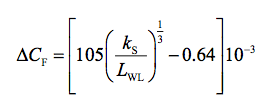 Ks= rugosità media carena
LWL= lunghezza della parte di nave immersa
PITTURE ANTIFOULING
BIOCIDE
Contact Leaching Coatings
   (matrice insolubile);
CDP Controlled Depletion Polymer coatings;
   (matrice solubile);
SPC Self Polish Copolymer coatings
   (matrice solubile);
CDP + SPC;
NON BIOCIDE
Fouling Resistant coatings
Fouling Release coatings
Fouling Degrading coatings
STRUMENTAZIONE E VERNICI
REOMETRO ANTON PAAR MCR 301EQUIPAGGIATO CON PIATTI PARALLELI:
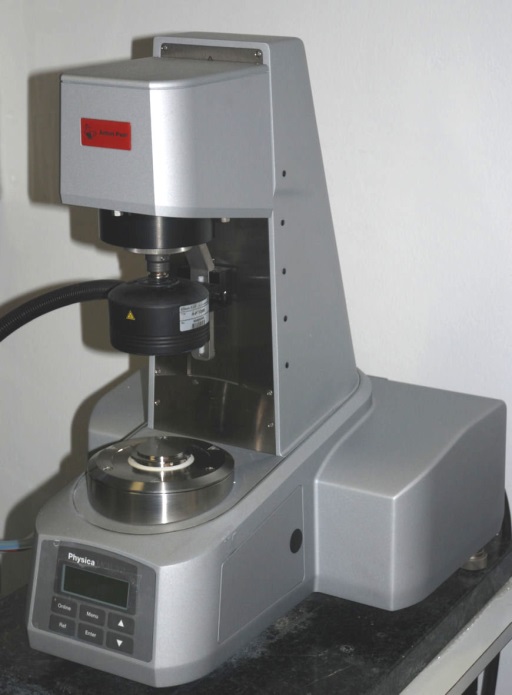 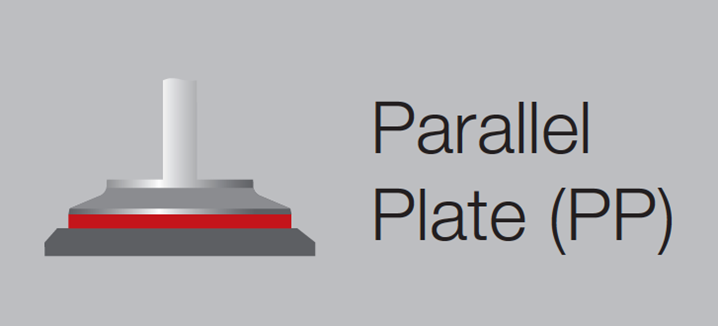 [Speaker Notes: Il nostro lavoro si è concentrato su dei test al reometro su tre vernici commerciali rientranti in alcune di queste categorie.]
GAP (DISTANZA TRA STATORE E ROTORE,SPESSORE MEATO FLUIDO DI ACQUA MARINA TRA I PIATTI)= O,2 mm;
TEMPERATURE DI ESERCIZIO DI PROVA:
     23°C, 15°C, 10°C, 5°C (sistema Peltier)
ANDAMENTO VELOCITA’ DEL ROTORE: A “RAMPA” DA 0 A 3000 (GIRI/MIN).Aumento di velocita di 500 giri ogni 100 secondi, durata totale prova 10 min.
Eseguite prove solo con statore verniciato o solo con rotore verniciato.
LE VERNICI
HEMPAGUARD X7 89900
  (HEMPEL)
ECOLOSILK 
  (NIPPON PAINT)
ECOLOFLEX SPC 200 
  (NIPPON PAINT)
HEMPAGUARD X7 89900
FOULING RESISTENCE, MIX BIOCIDI + IDROGEL;
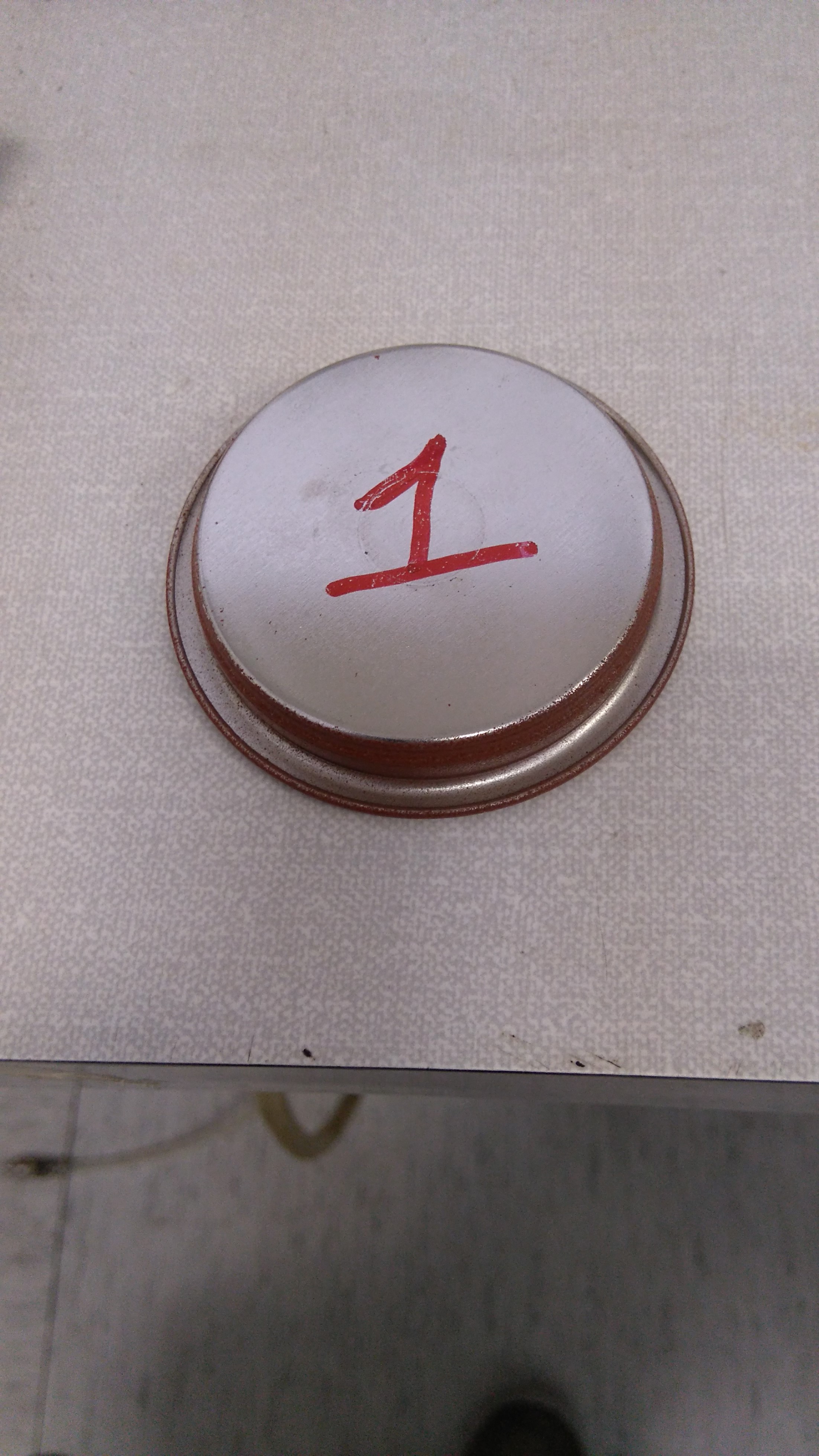 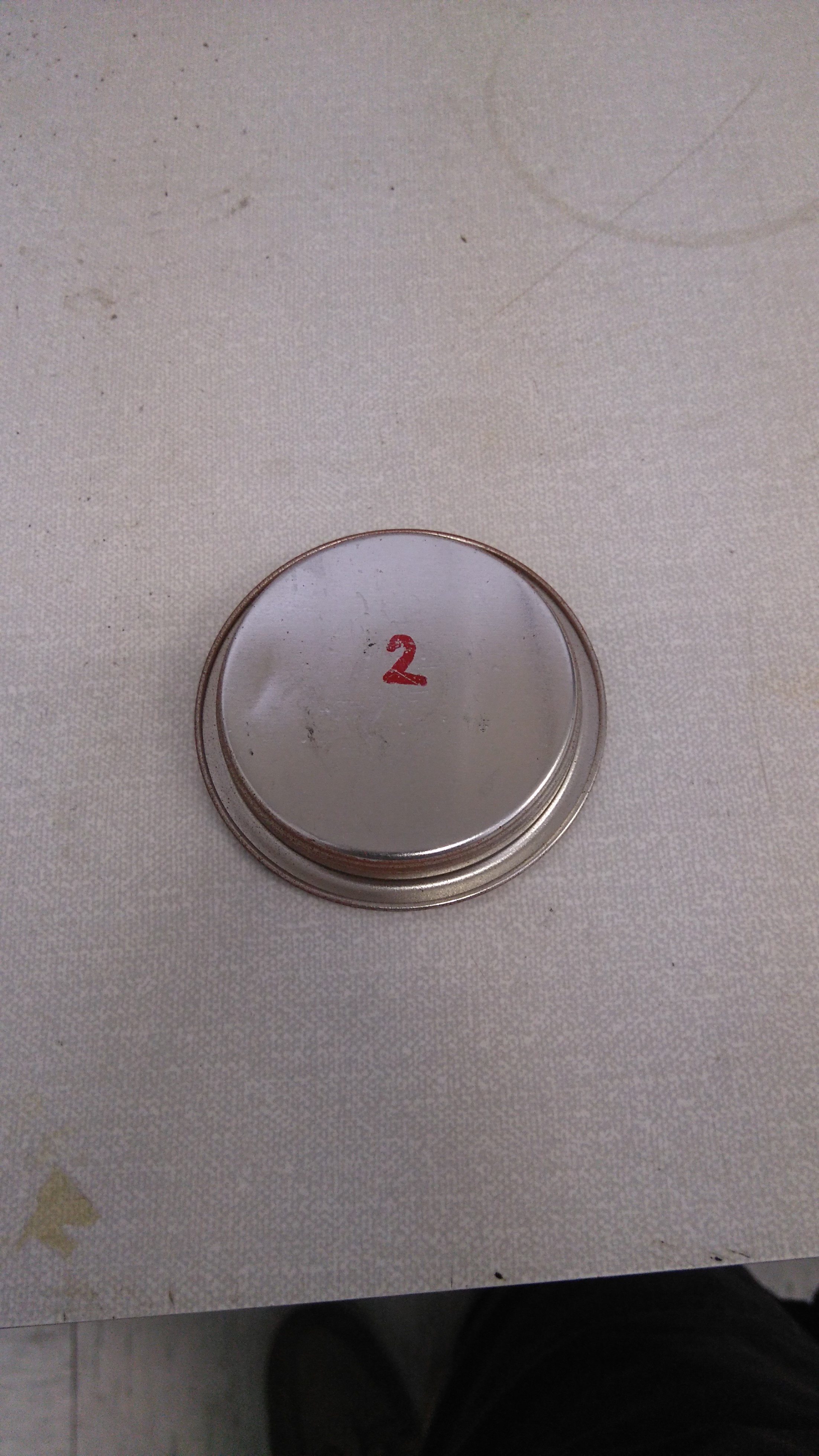 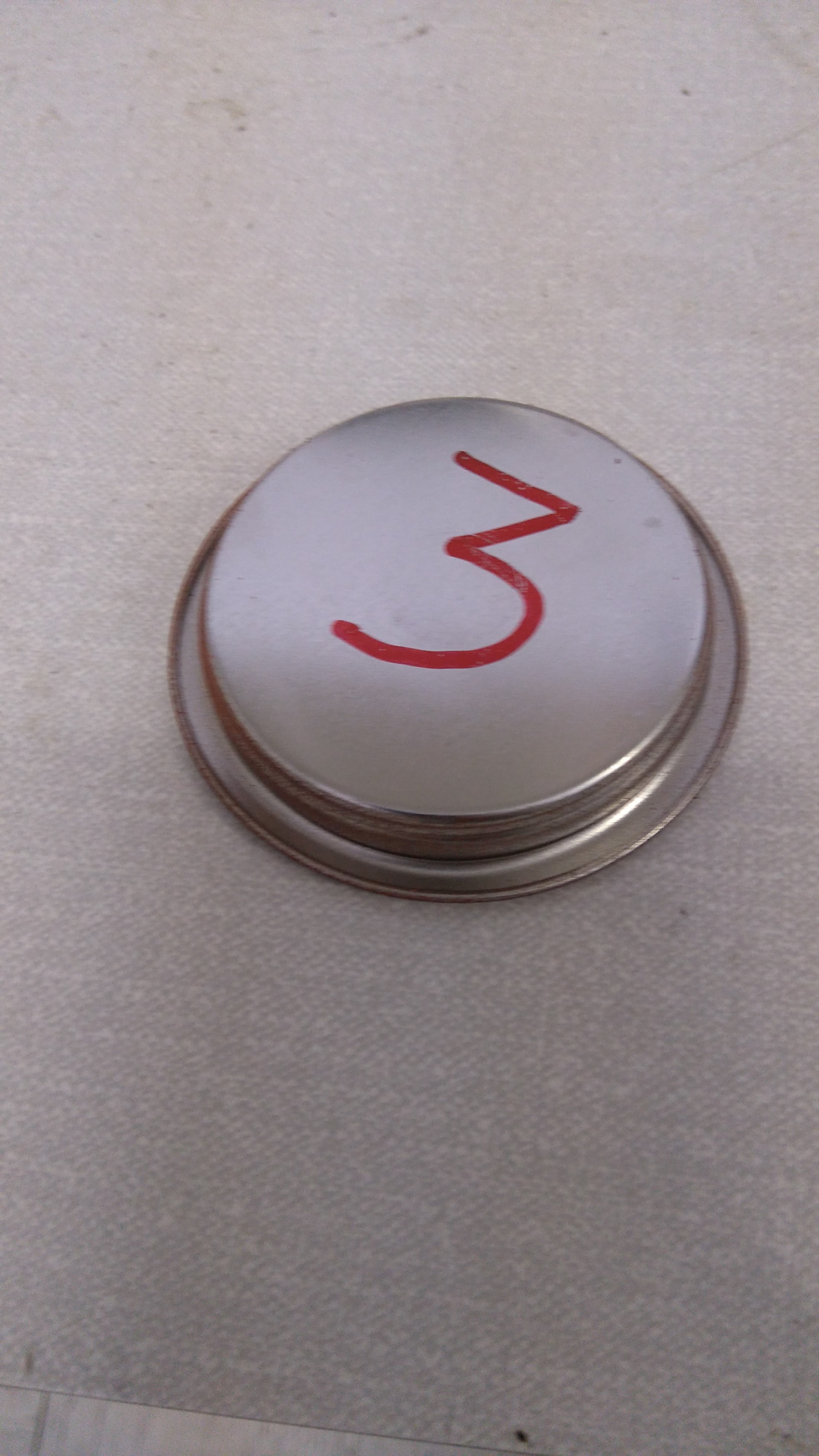 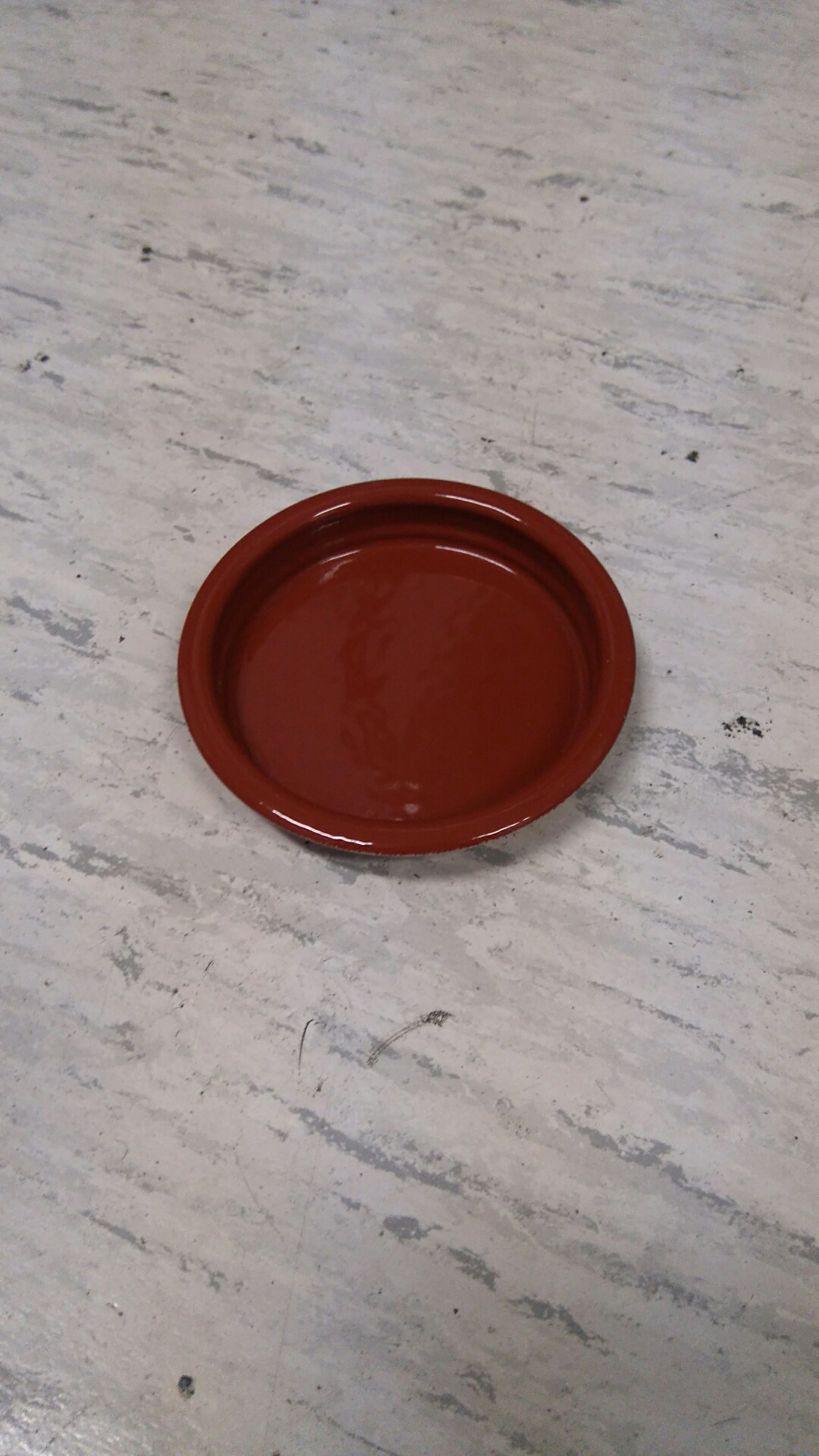 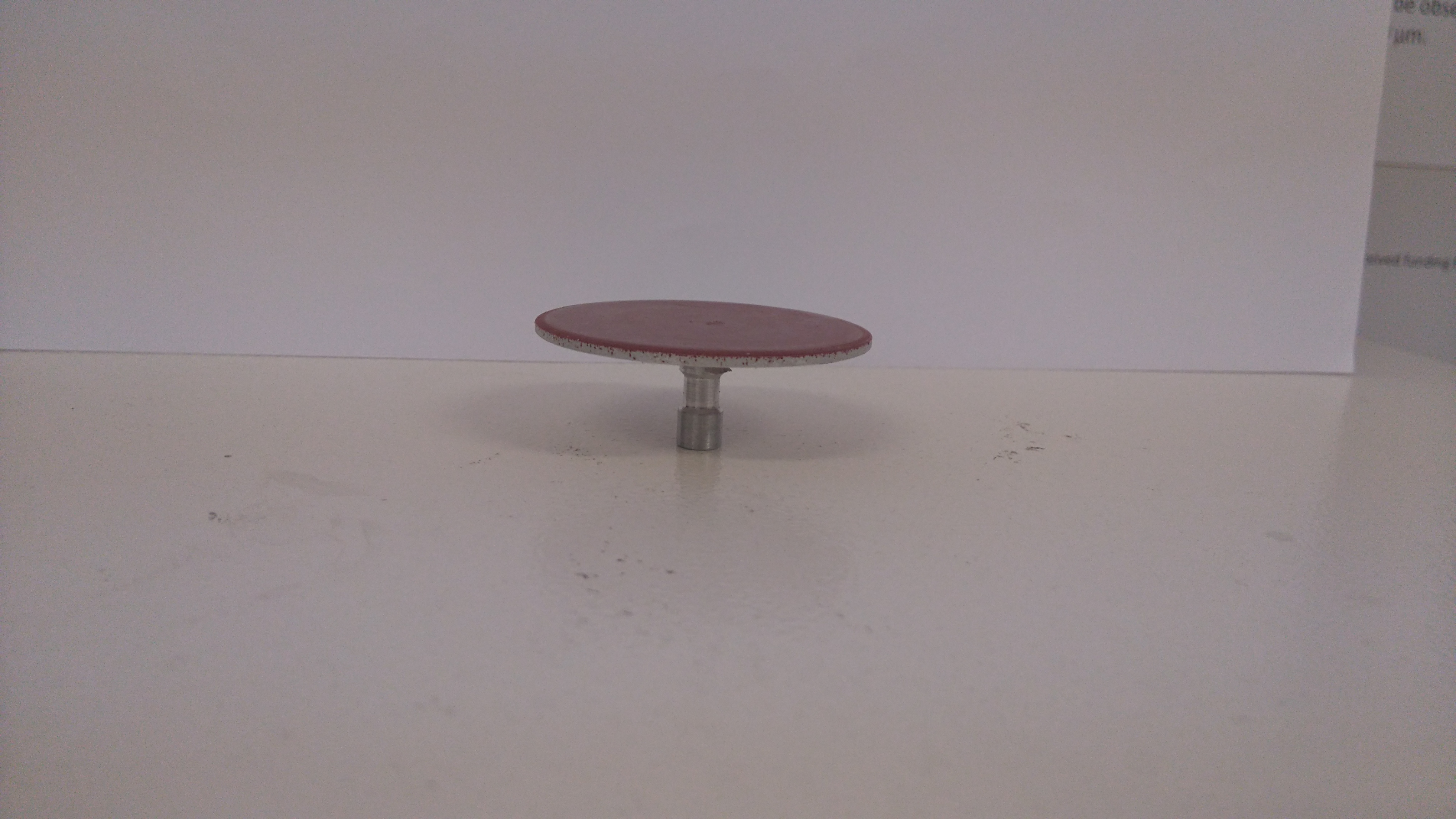 [Speaker Notes: Biocidi in momenti di inattività, idrogel funziona in fase di navigazione.]
ECOLOSILK
NON BIOCIDA, ELASTOMERI SILICONICI CON PROPRIETA’ ACQUA-REPELLENTI;
NON ADATTA A NAVI LENTE.
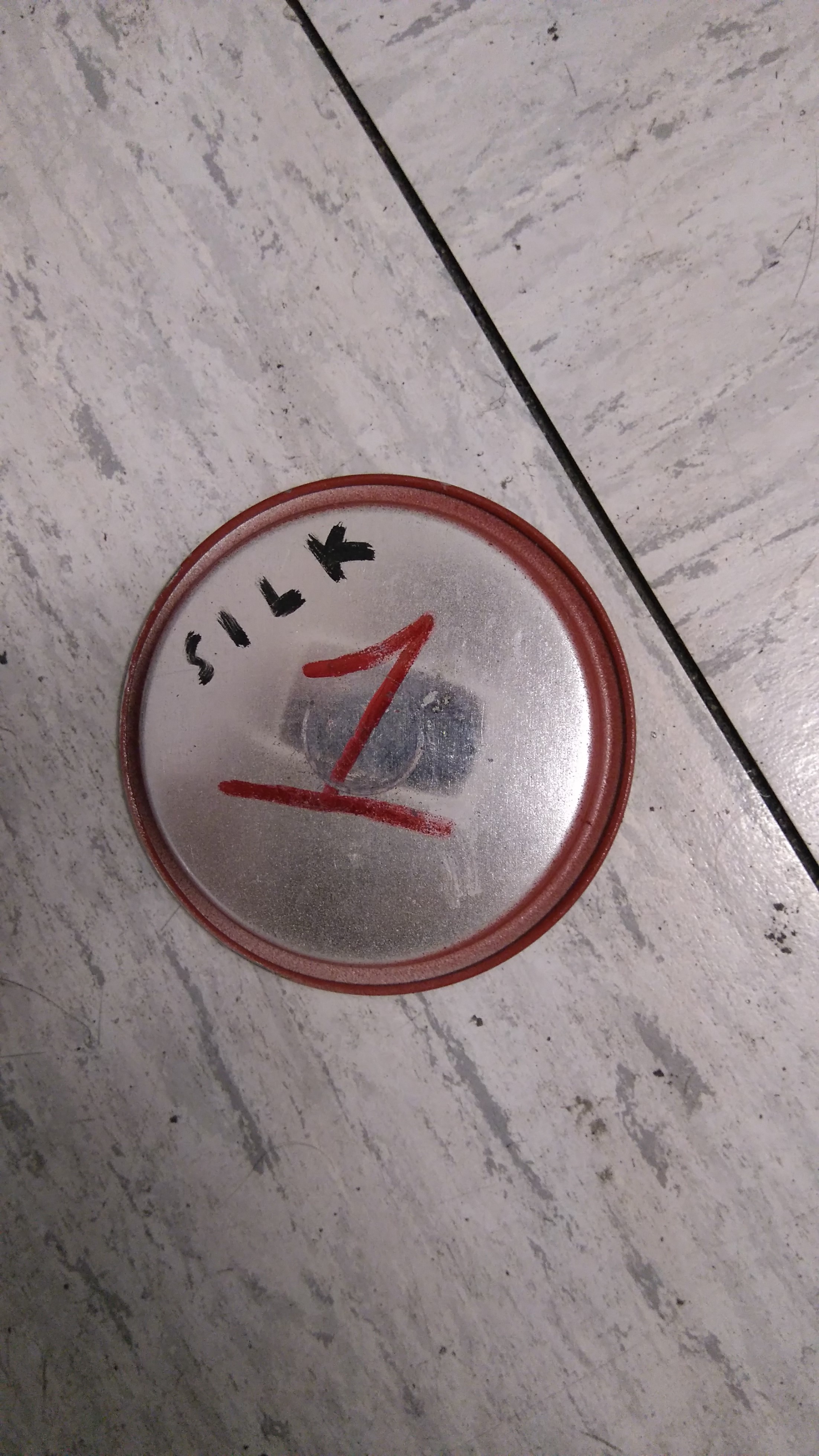 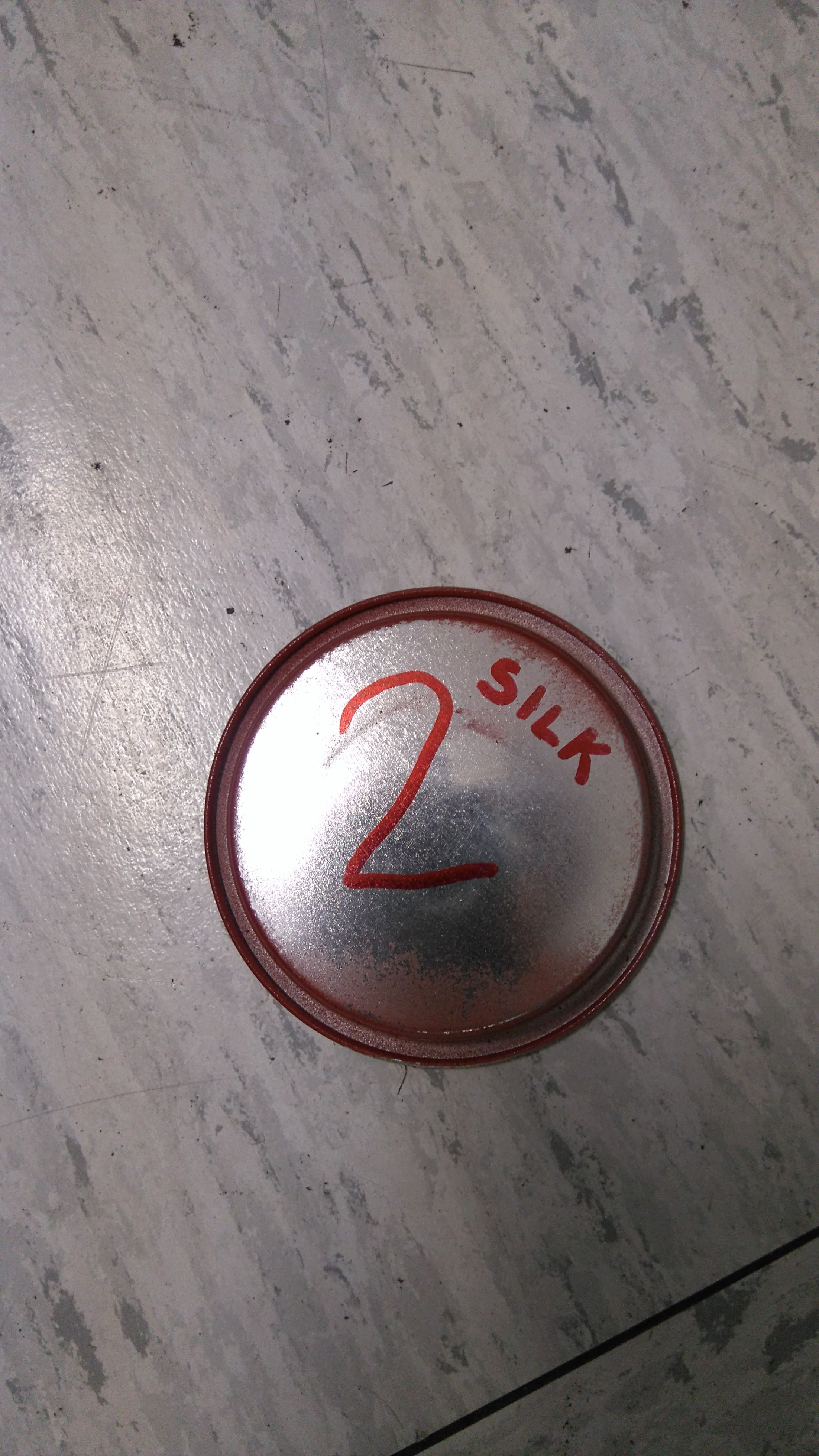 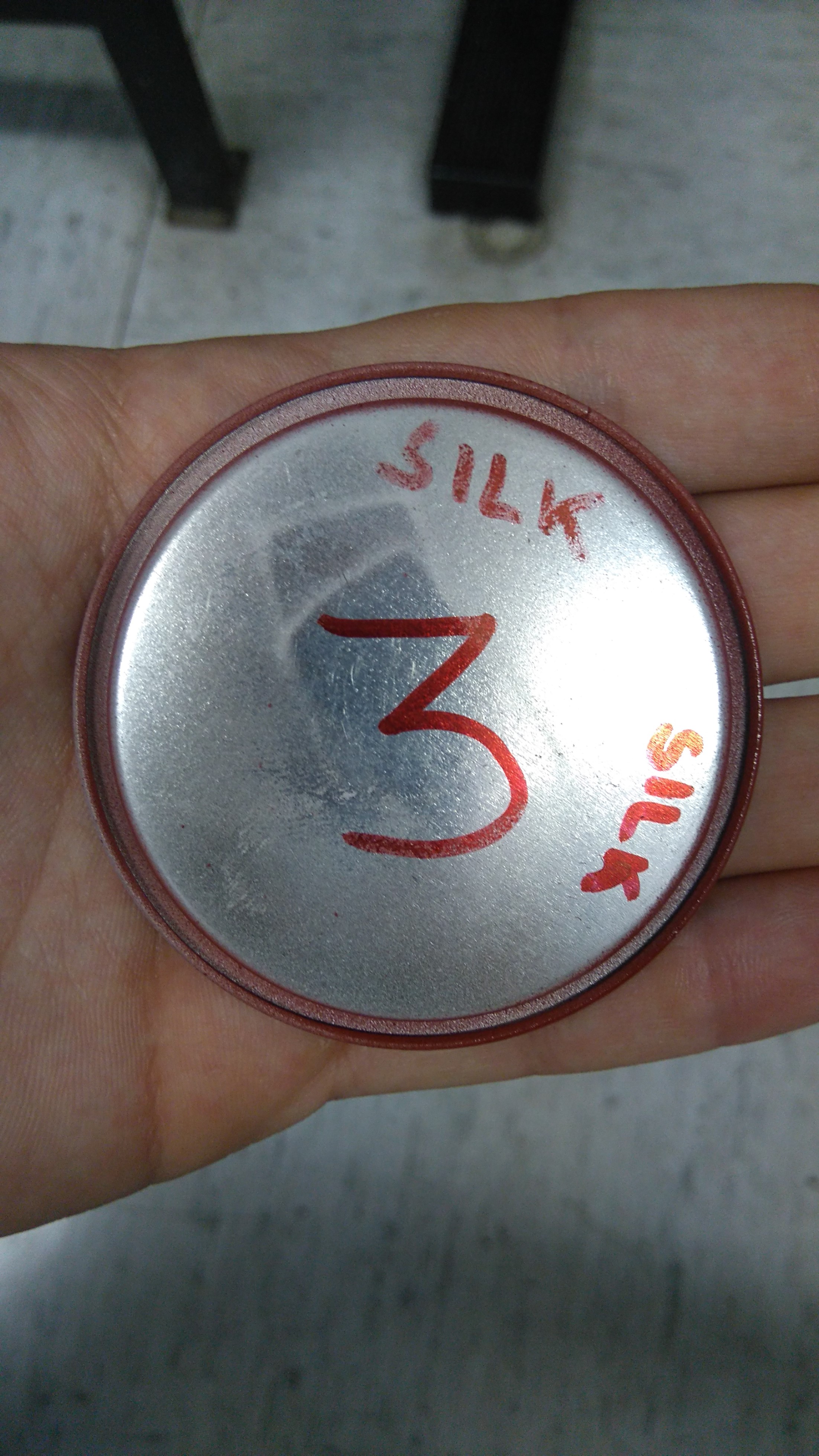 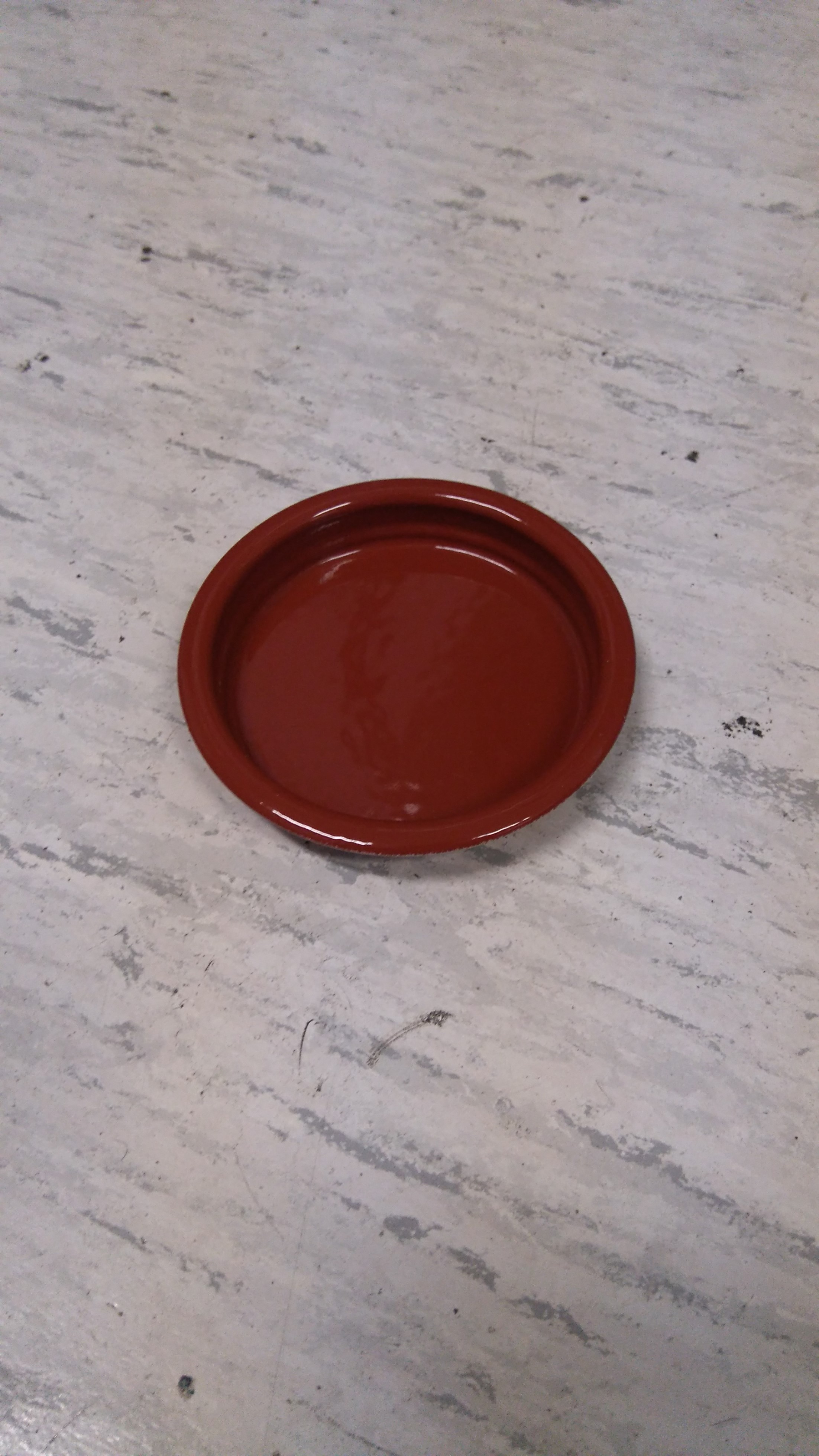 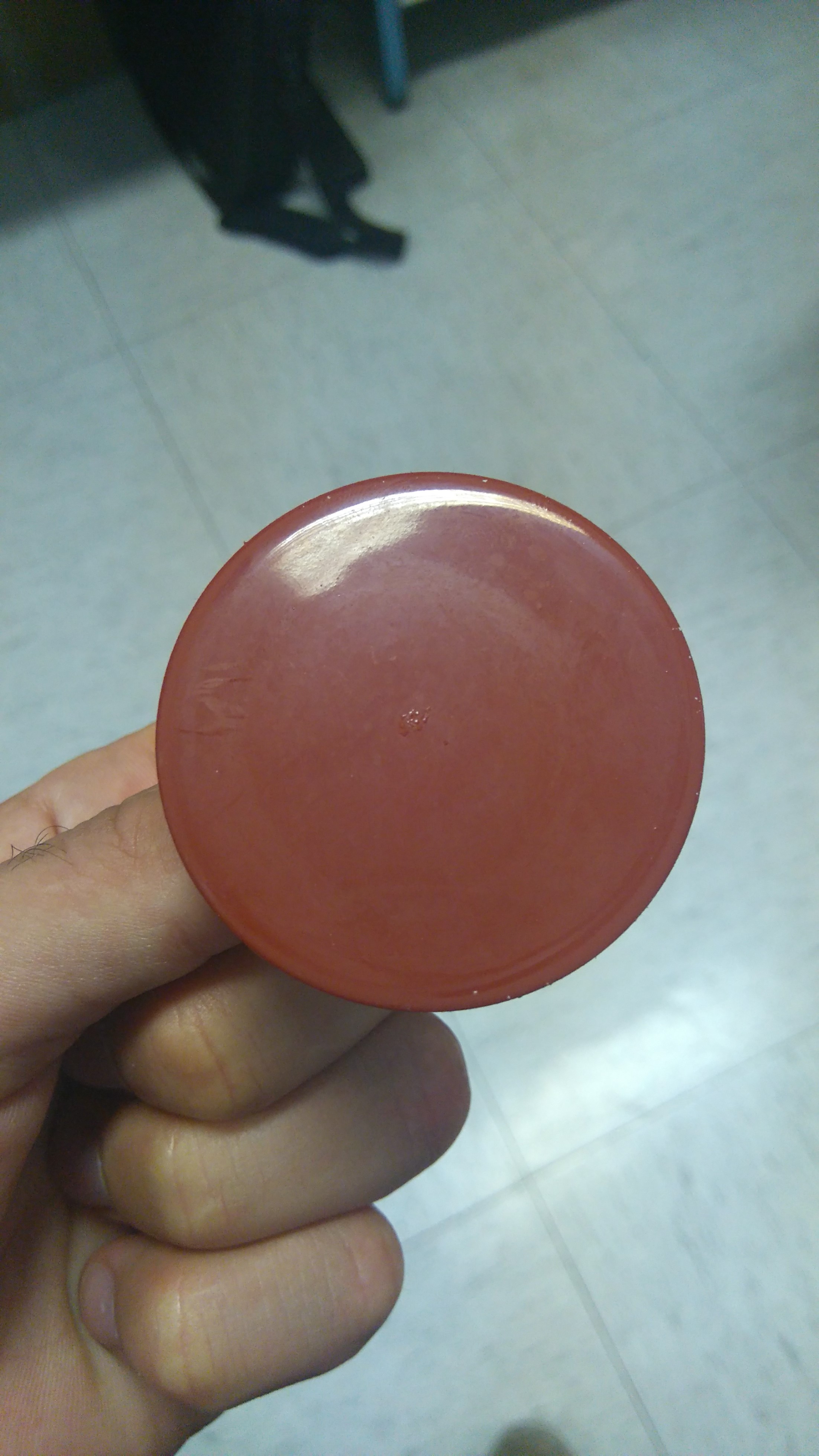 [Speaker Notes: ELASTOMERI=CATENE POLIMERICHE CHE SUBISCONO GRANDI DEFORMAZIONI ELASTICHE, ELASTOMERI SI ATTIVANO SOPRA I 20 NODI.]
ECOLOFLEX SPC 200
SPC (RILASCIO AUTOMATICO DI POLIMERI)
RILASCIO EFFETTUATO PER IDROLISI
ADATTA A OGNI IMBARCAZIONE
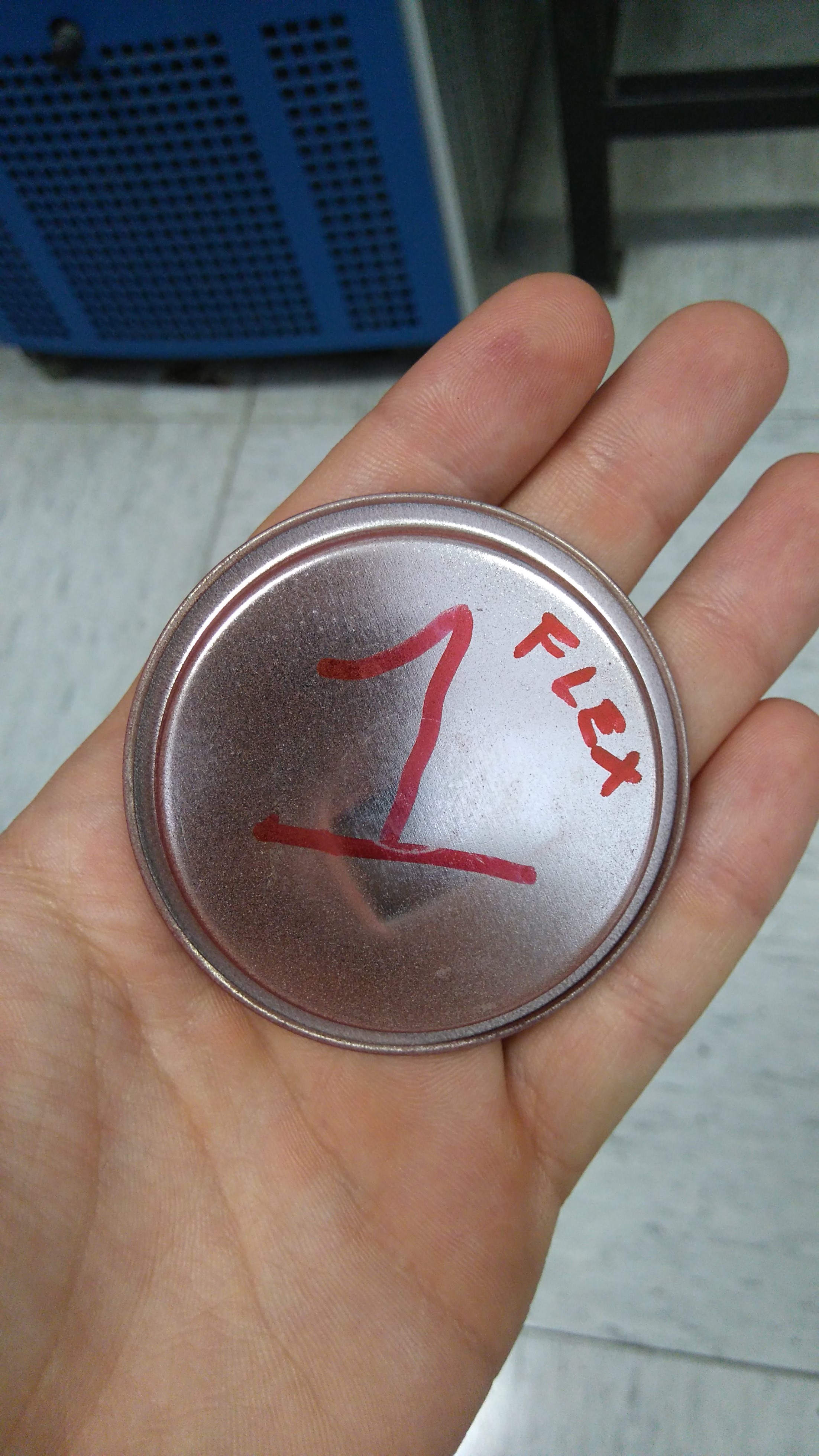 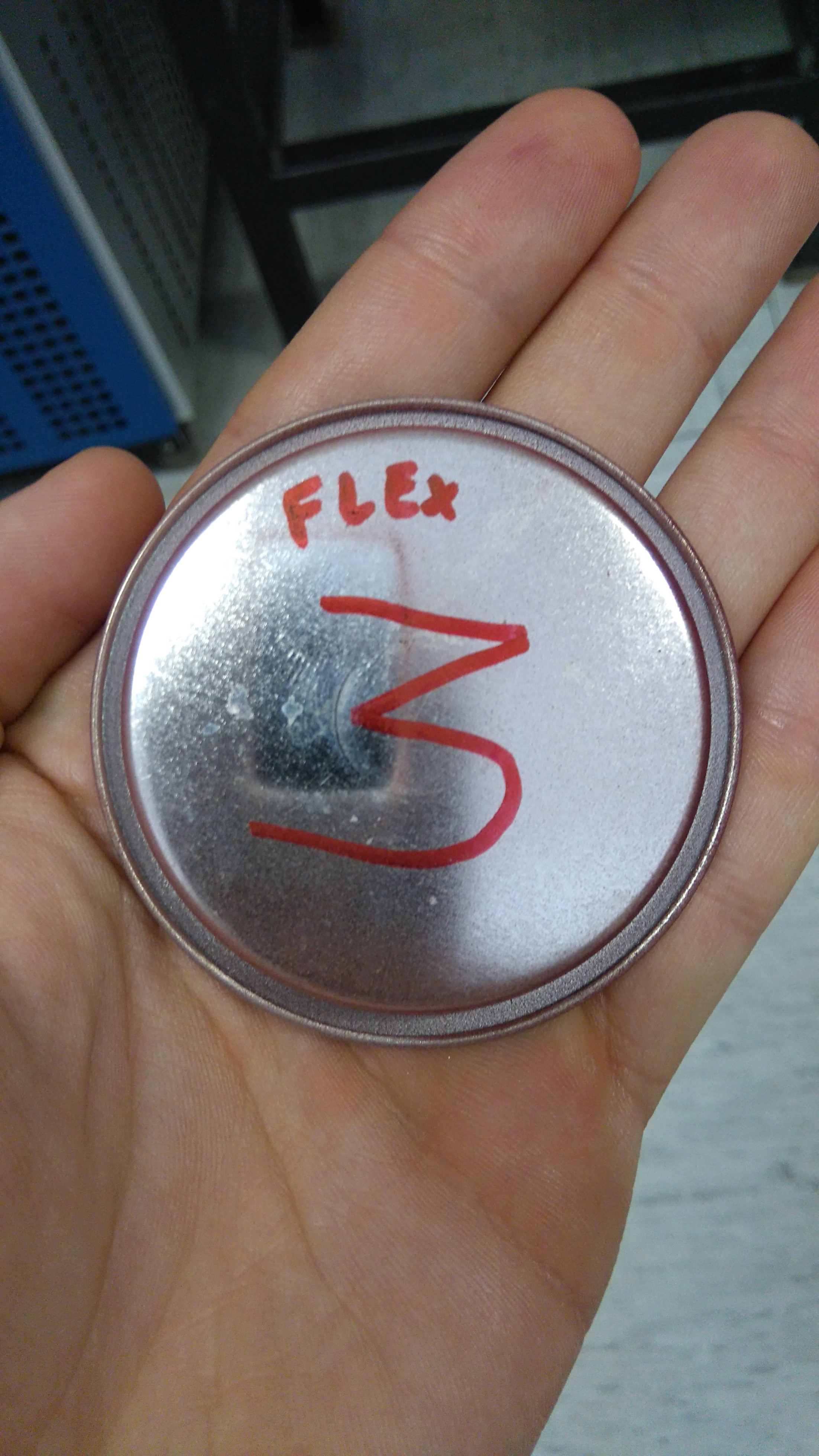 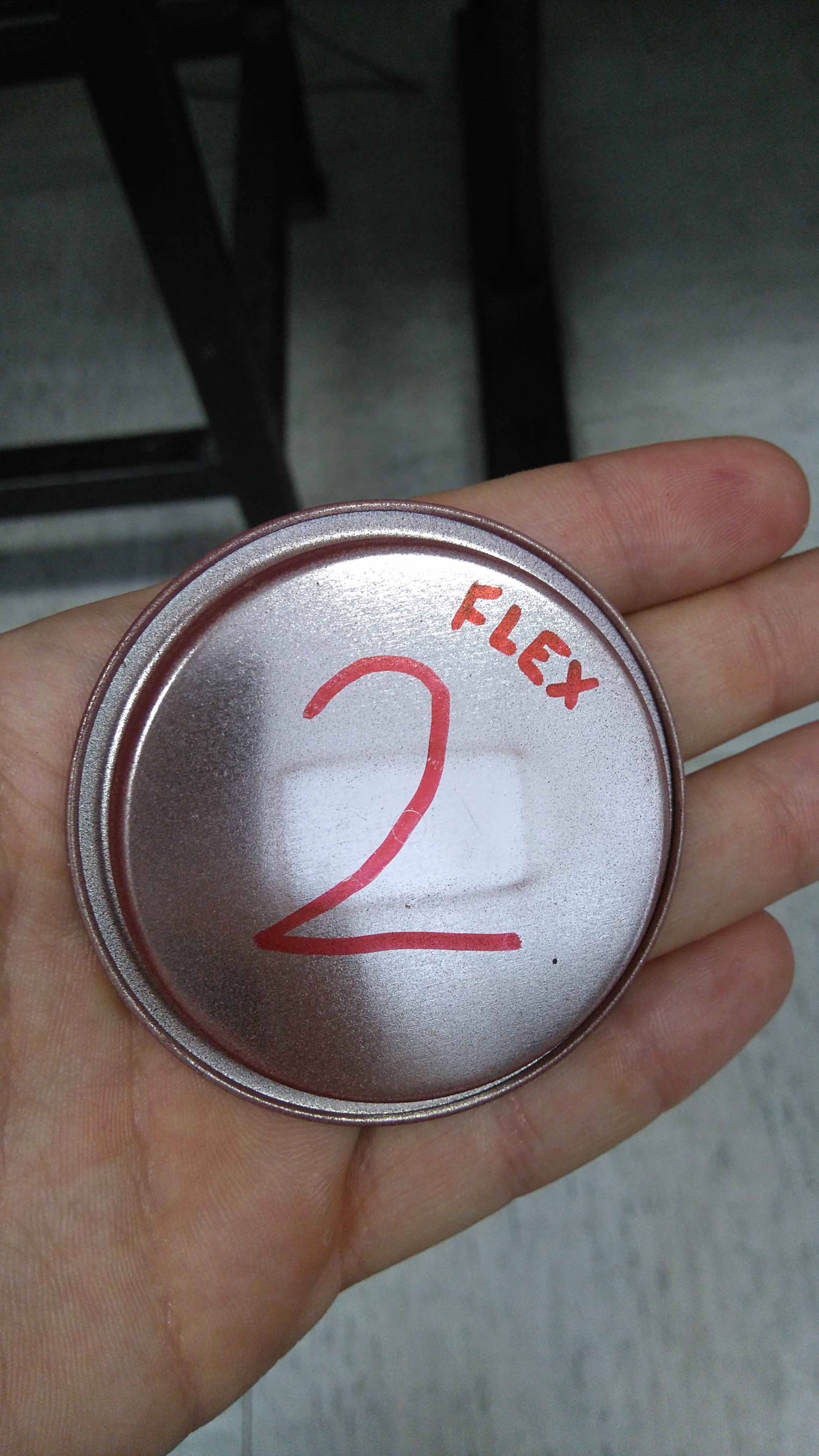 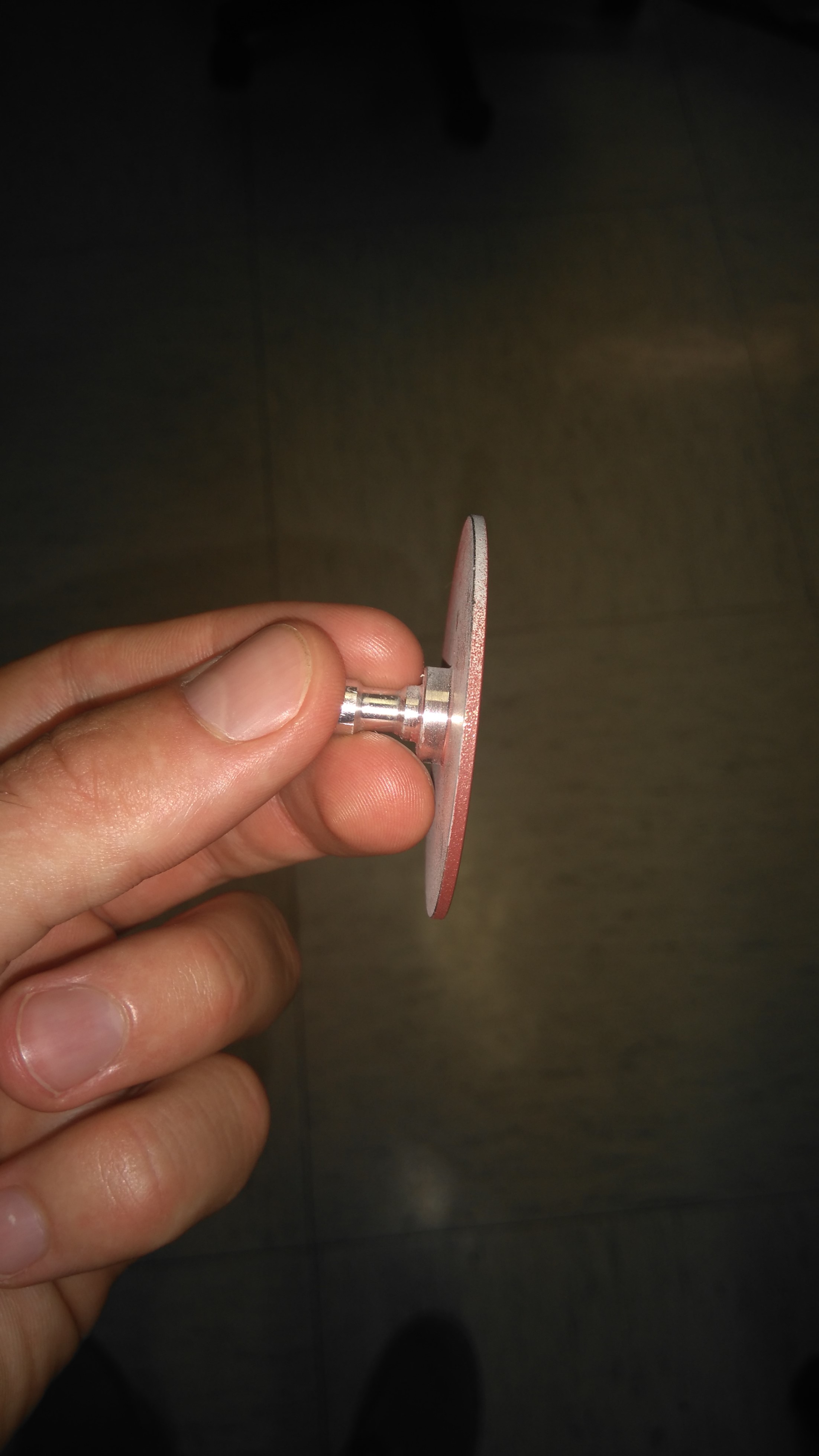 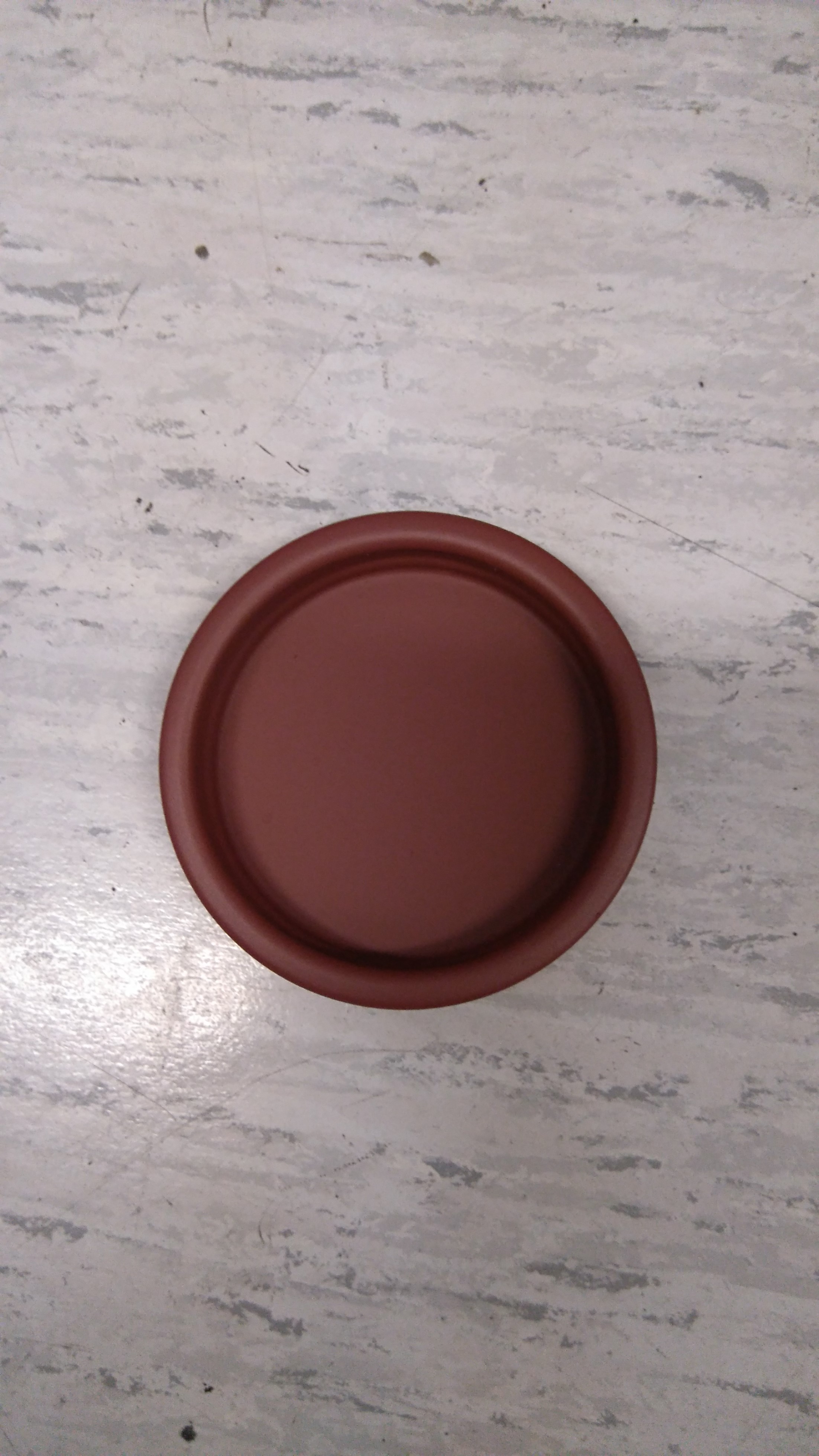 RISULTATI PROVE
GRAFICI (Cf, velocità di rotazione del rotore giri/min)
CURVA RIFERIMENTO: 
Rotore originale (acc. inoss. Lavorato al tornio)
Contenitore statorico (ferro, tornio)
Acqua di mare e stesse temperature di prova, stessa “rampa”
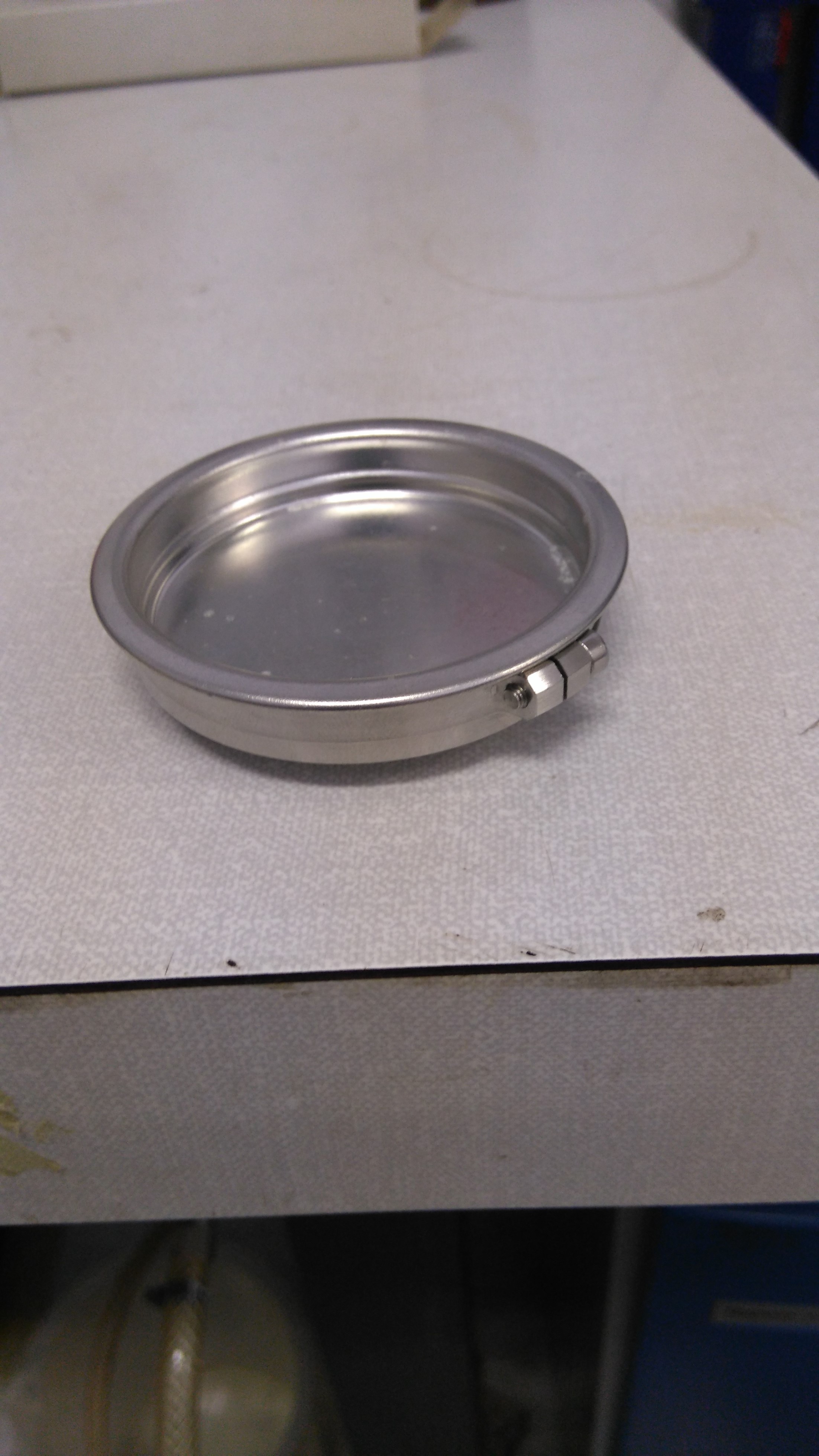 HEMPAGUARD X7 89900 MIGLIORA CON L’AUMENTO DELLA VELOCITA’;
ECOLOFLEX SPC 200 BUONA LISCEZZA PER TUTTA LA PROVA, LA SUPERA SOLO LA HEMPAGUARD NEL FINALE. MIGLIORA ALLA RIDUZIONE DI TEMPERATURA;
ECOLOSILK RIMANE IN MEZZO ALLE DUE; Cf SALE LEGGERMENTE NELLA PARTE FINALE; 
STANNO TUTTE SOTTO I RIFERIMENTO NONOSTANTE SIA MOLTO LISCIO.
DISTANZA TRA ECOLOFLEX E ALTRE VERNICI VIENE ACCENTUATA CON LA RIDUZIONE DI T, ANDAMENTO MIGLIORE PER TUTTE LE T;
HEMPAGUARD E ECOLOSILK HANNO ANDAMENTO MOLTO SIMILE E SEMPRE PIU’ DISTACCATO DA ECOLOFLEX;
COMPORTAMENTO DIVERSO DAL SOLO ROTORE VERNICIATO DOVUTO AGLI “EFFETTI DI BORDO”;
CONCLUSIONI
PROVE RIPETITIVE PER OGNI T, ANDAMENTO COMPLESSIVO DELLE CURVE SIMILE E NEL ROTORE SEMPRE AL DI SOTTO DEL RIFERIMENTO.
VERNICI TRA LORO COMPETITIVE E DALLA BUONA RUGOSITA’ SUPERFICIALE
Cf AUMENTA CON LA RIDUZIONE DELLA TEMPERATURA;
Cf SI ABBASSA ALL’AUMENTARE DELLA VELOCITA’, LE VERNICI NON SONO EFFICACI PER BASSE VELOCITA’ (TRANNE HEMPAGUARD X7 CHE FUNZIONA ANCHE IN PERIODI DI INATTIVITA’);
LA ECOLOFLEX SPC 200 E’ QUELLA CHE SI E’ COMPORTATA COMPLESSIVAMENTE MEGLIO;
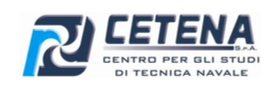 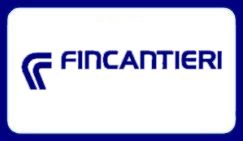 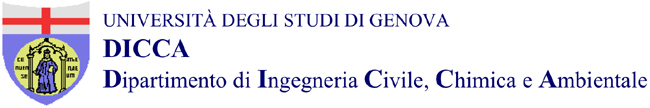 Grazie per l’attenzione..